?
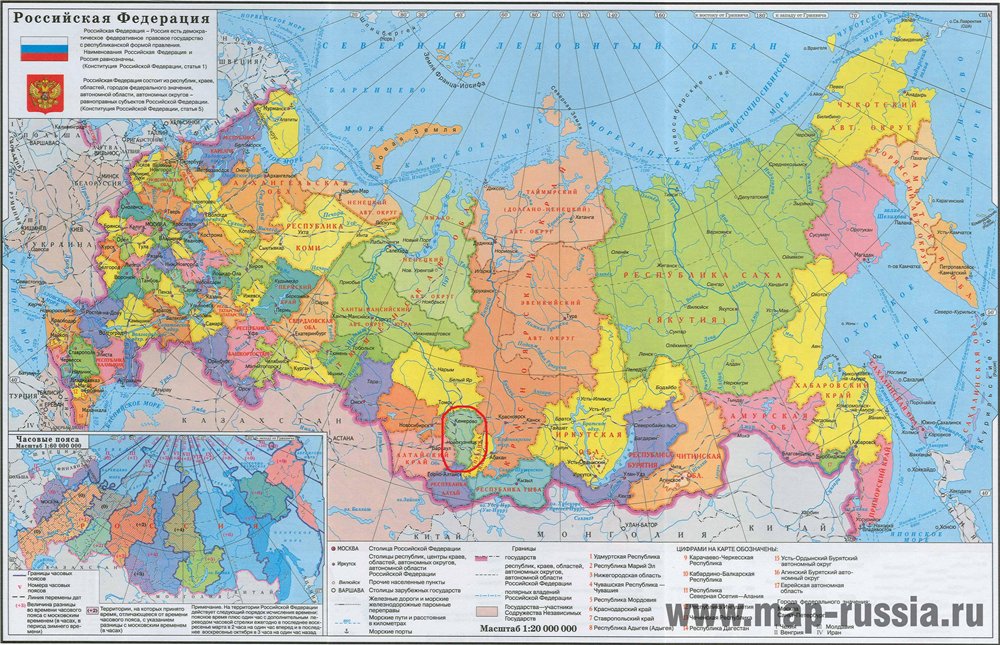 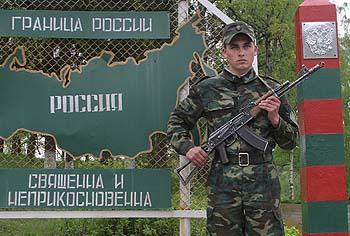 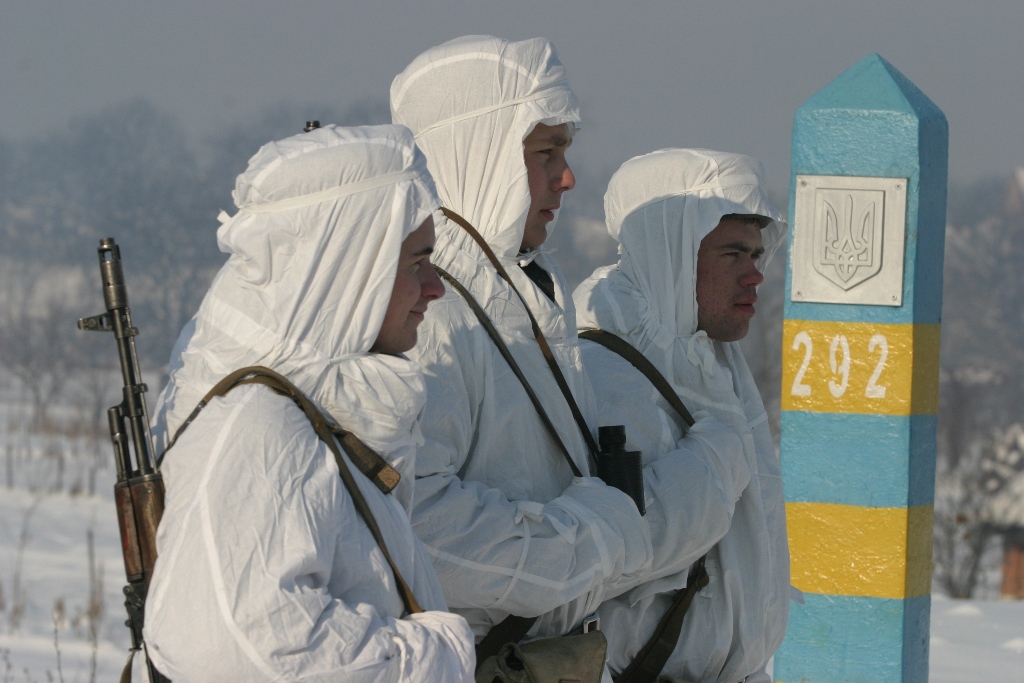 ?
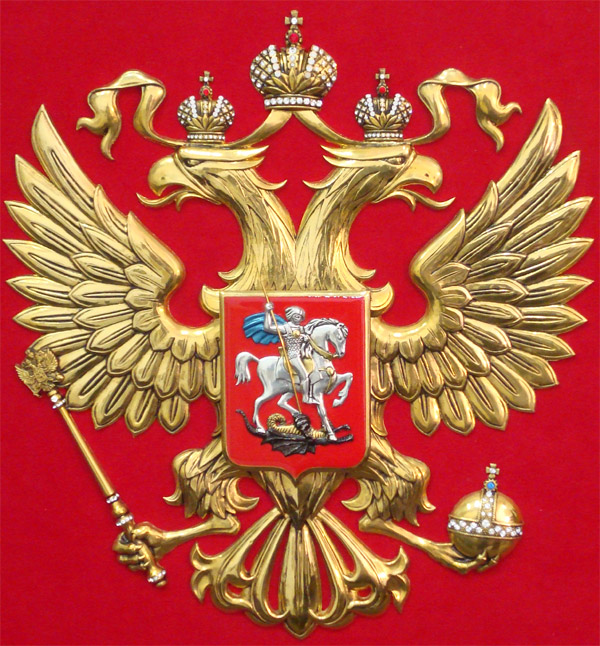 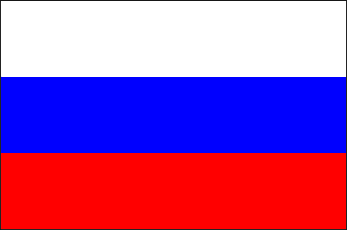 «Отыщи всему начало, и ты многое поймешь»
????
МОЯ РОДОСЛОВНАЯ
Словарная работа стр. 21-22
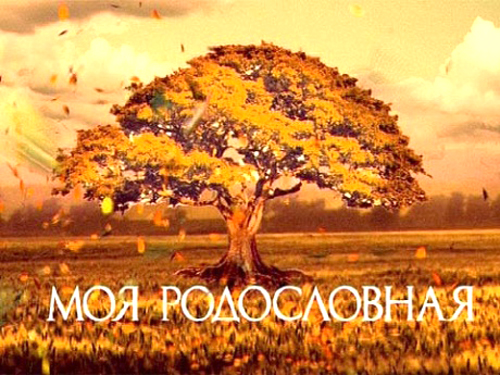 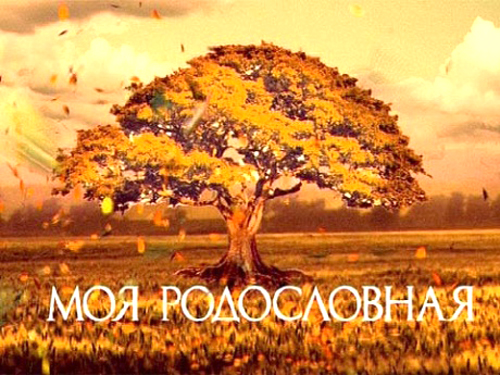 Генеалогия – наука, изучающая родословные людей
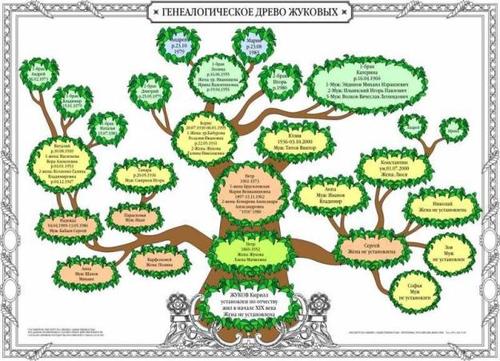 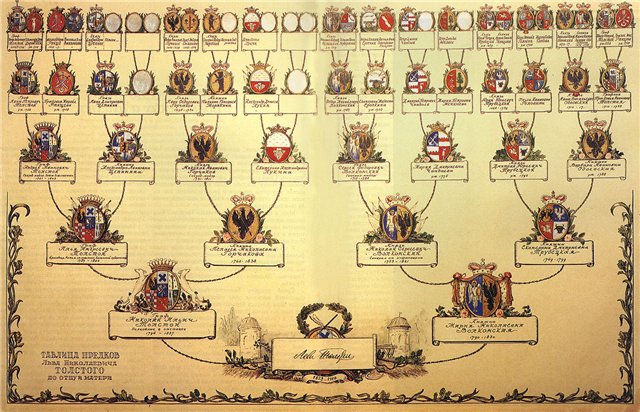 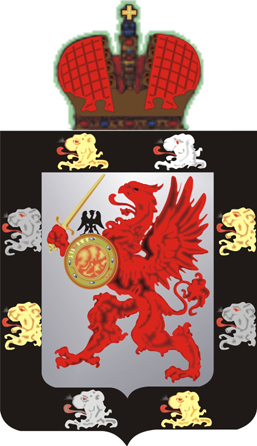 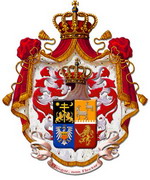 В повести Чингиза Айтматова «Белый пароход» есть такой эпизод. Солдат встречается с мальчиком и выясняет, что он не знает, откуда род начинается и даже обязательного колена семерых отцов не знает. Он знал только своего отца, деда, прадеда.
	А затем следует такой диалог:
	- Дед говорит, что если люди не будут помнить отцов, то они испортятся.
	- Почему?
	- Дед говорит, что тогда никто не будет стыдиться плохих дел, потому что дети и дети детей о них не будут помнить. И никто не будет делать хорошие дела, потому что дети об этом не будут знать.
Работа с таблицей стр. 22
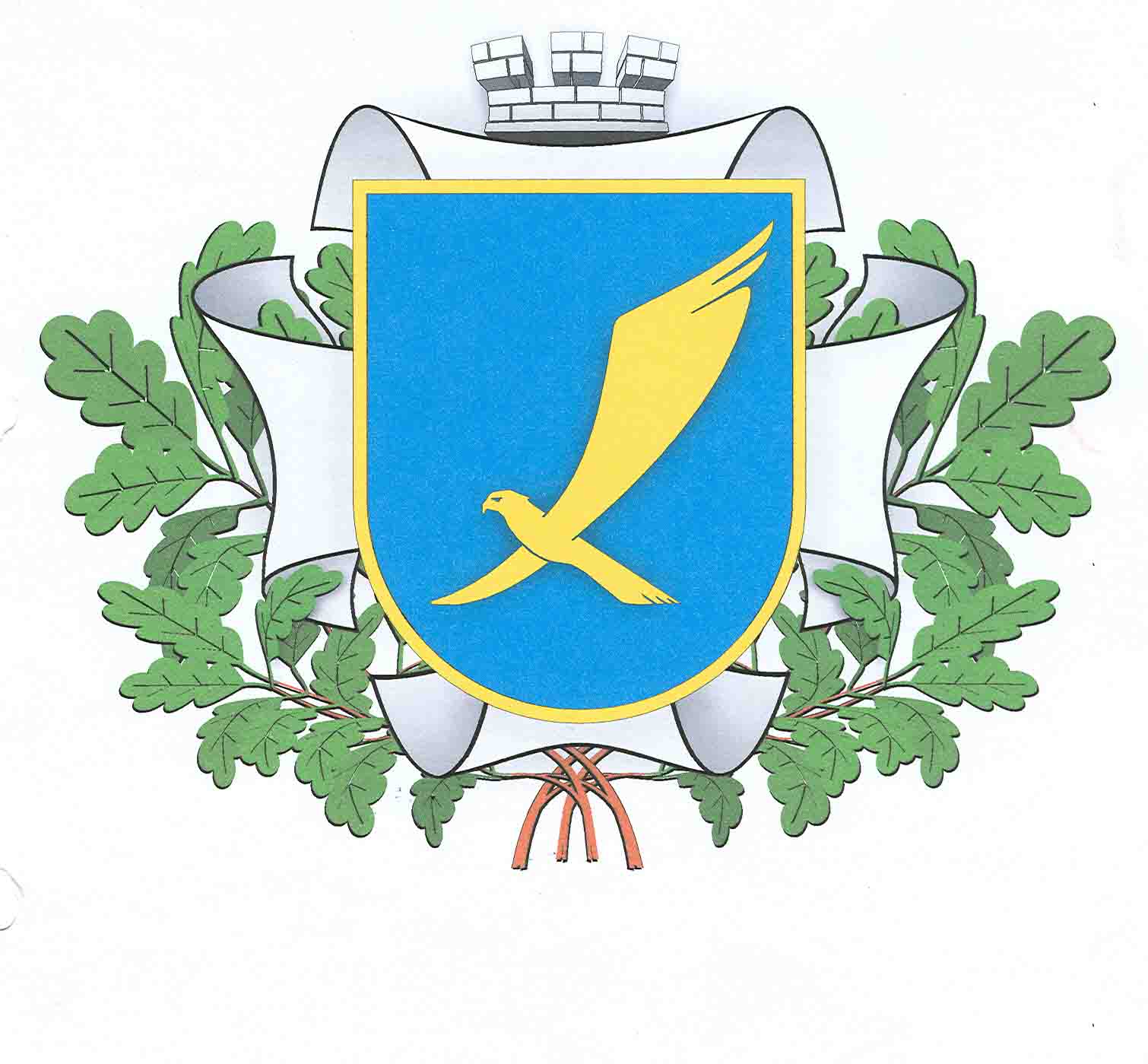